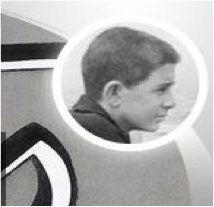 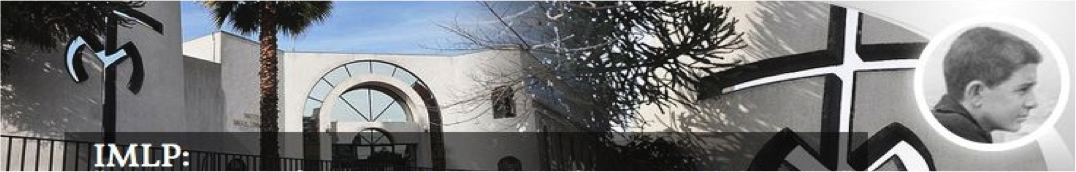 EN EL AÑO DE LA MISERICORDIA CONOCER AMAR Y SERVIR
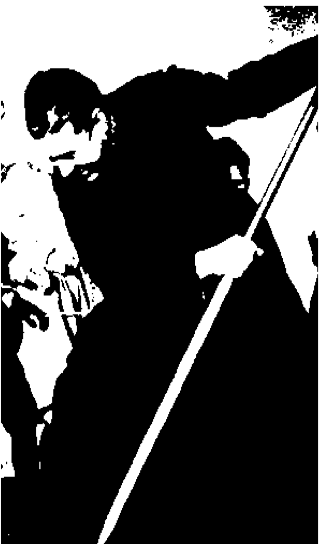 INSTITUTO MIGUEL LEÓN PRADO
EDUCANDO PARA EL SERVICIO,  LA JUSTICIA Y LA PAZ
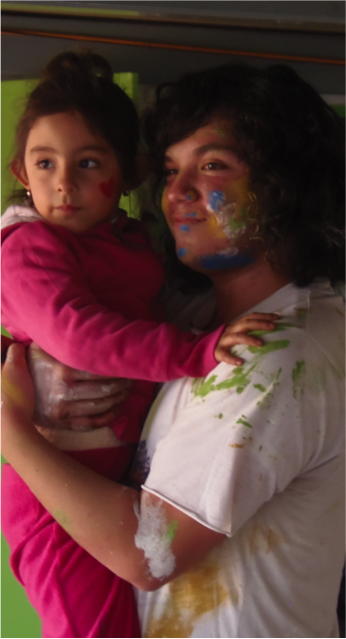 ENSEÑANZA MEDIA
EDUCACION BÁSICA Y PREBÁSICA
C.A.L.P. CENTRO DE ALUMNOS
RECTORÍA
CENTRO GENERAL DE PADRES Y APODERADOS
ESTE PROYECTO SURGE DE LA NECESIDAD DE DAR RESPUESTA CONCRETA A UNA REALIDAD RECONOCIDA DE FALTA DE EQUIDAD Y JUSTICIA MATERIALIZADA EN MUCHOS FRENTES DE NUESTRA SOCIEDAD.
TOMANDO COMO ANTECEDENTE LOS VALORES FUNDACIONALES DEL IMLP COMO COLEGIO DE IGLESIA Y MARIANISTA.
LA DINÁMICA Y JUSTA INQUIETUD DEL ALUMNADO.
LA POSIBILIDAD DE UNA ACCIÓN QUE REFUERCE LAS ACTITUDES Y LA VOCACIÓN.
LA EXITOSA EXPERIENCIA DE LOS OCHO AÑOS ANTERIORES COMO ELEMENTO FORMADOR DE JÓVENES Y SU APORTE EN EL CLIMA ORGANIZACIONAL DE LA ENSEÑANZA MEDIA.
SE DESARROLLARÁ EL …
PROYECTO DE TRABAJO SOCIAL
2016
09 Y 10 DE JUNIO
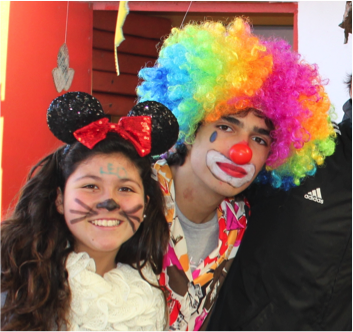 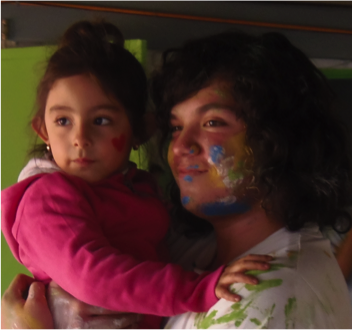 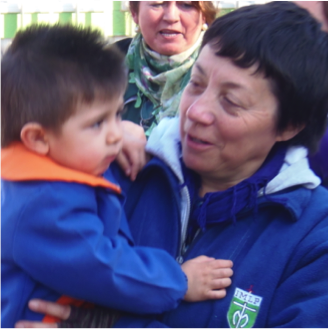 OBJETIVOS GENERALES:
APORTAR EN LA EDUCACIÓN SOCIAL DE NUESTROS JÓVENES CON TRABAJOS EN LA REALIDAD CONCRETA A TRAVES DEL ACOMPAÑAMIENTO, EL DISCERNIMIENTO Y LA PRACTICA CURRICULAR CON ACENTO EN LO TESTIMONIAL Y VALÓRICO.
AYUDAR A GENERAR EN LOS Y LAS JÓVENES  UN PROYECTO DE VIDA DESDE UNA  COSMOVISIÓN CRISTIANA.
OBJETIVOS ESPECÍFICOS:
TOMAR CONCIENCIA DE LA REALIDAD QUE VIVIMOS.
INTEGRAR EL TRABAJO SOCIAL COMO UNA EXPERIENCIA DE COMPROMISO PERMANENTE.
COLABORAR CON EL PROCESO DE DISCERNIMIENTO VOCACIONAL DEL ALUMNO Y LA ALUMNA.
MOTIVACIONES
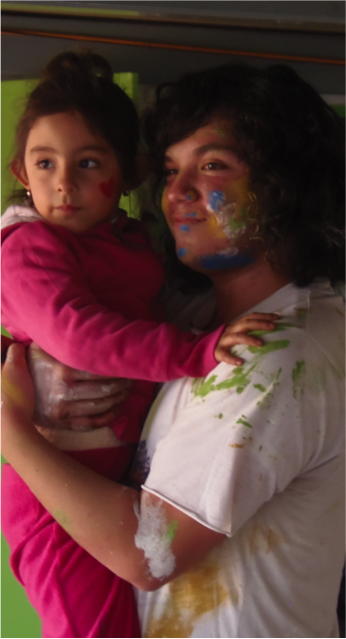 EDUCAR EN SOLIDARIDAD
PARA LA COMUNIDAD
EN LA BÚSQUEDA DEL BIEN COMÚN
DE UNA VIDA MÁS SENCILLA
EN CONTACTO CON EL QUE SUFRE
PARA LOGRAR LA ALEGRÍA PROFUNDA DEL DARSE
…UN PROPÓSITO
VER A CRISTO EN EL PRÓJIMO Y EN MÍ MISMO:
DESDE LA BÚSQUEDA DEL MÁS POBRE
DESDE EL SERVICIO DIARIO
DESDE LA FAMILIA Y LA COMUNIDAD
DESDE EL CONOCIMIENTO Y LA EXPERIENCIA
PARTICIPAN:
COORDINADORES:  
PROFESORES QUE ACOMPAÑARÁN LA TAREA DE CADA BRIGADA.
JEFES DE EQUIPO O CAPATACES: ALUMNOS QUE  LIDERAN LAS EXPERIENCIAS GRUPALES, TANTO EN EL DISEÑO COMO EJECUCIÓN DE LAS TAREAS DE LAS BRIGADAS.
PADRES Y/O APODERADOS: CON SU ACEPTACIÓN Y SUGERENCIAS. CON CONTACTOS Y APOYO ECONÓMICO A TRAVÉS DEL C. DE P.P.A.A. QUE PERMITIRÁ LA EJECUCIÓN DEL PROYECTO.
ALUMNOS: PROTAGONISTAS PRINCIPALES  QUE COMPROMETEN SU PARTICIPACIÓN EN TODO EL PROCESO HASTA LA CULMINACIÓN.
EN EL AÑO DE LA MISERICORDIA,
POR QUINTA VEZ . . .
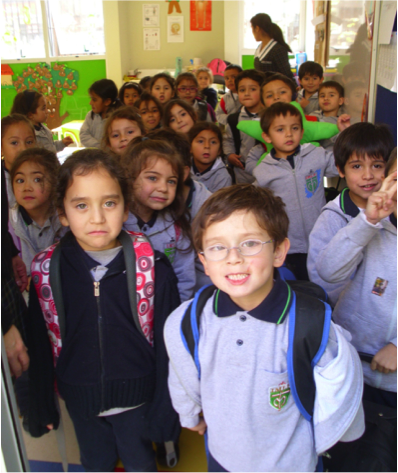 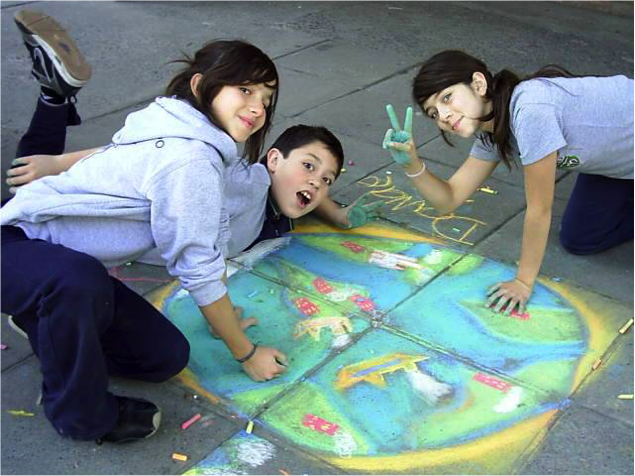 SE INCORPORAN  A  ESTA ACCIÓN EN PROPIEDAD LA DIRECCION DE BASICA, ALUMNOS Y PROFESORES DESDE PRE  KINDER A 6º.
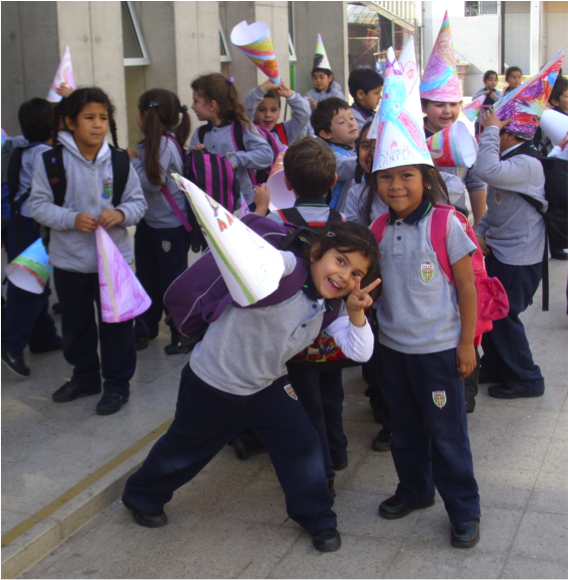 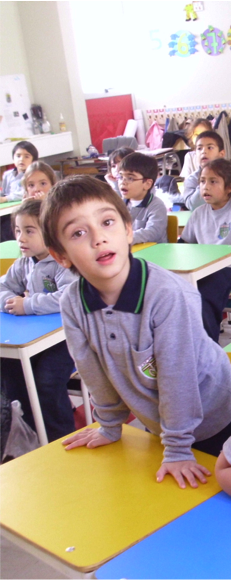 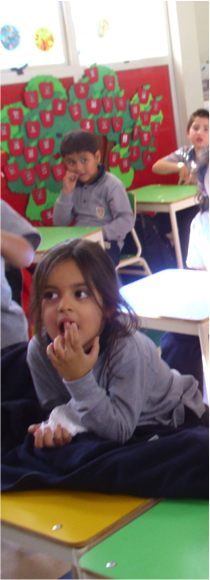 Y POR OCTAVO AÑO PARTICIPAN EN LA ACCIÓN LOS SÉPTIMOS Y OCTAVOS AÑOS BÁSICOS
TODO EL COLEGIO 
EN CLAVE DE 
ACCION SOCIAL
ACTIVIDADES
LIMPIEZA DE RECINTOS ERIAZOS.
PREPARACION DE ÁREAS VERDES Y REFORESTACIÓN
TRABAJO DE ASISTENCIA
TRABAJO COMO MURALISTA
ACOMPAÑAMIENTO Y ANIMACIÓN GRUPAL
TRABAJO COMO MAESTRO PINTOR Y CONSTRUCTOR
ACOMPAÑAMIENTO MUSICAL  Y ARTISTICO:  GRUPO MÓVIL
T A R E A S …
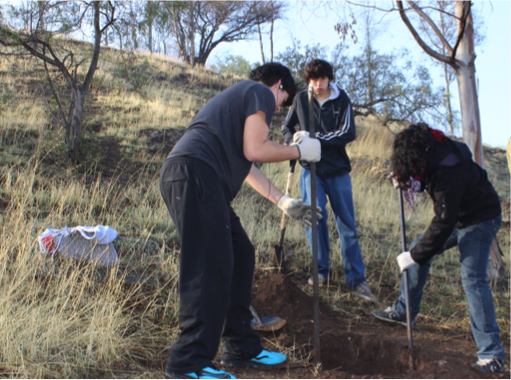 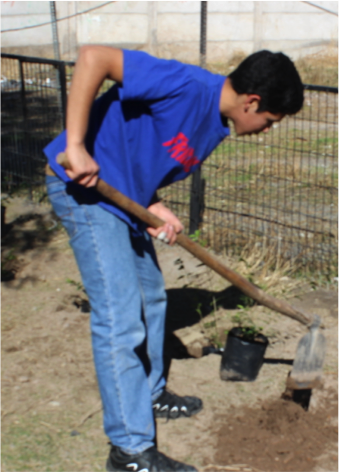 ASEO Y JARDINES
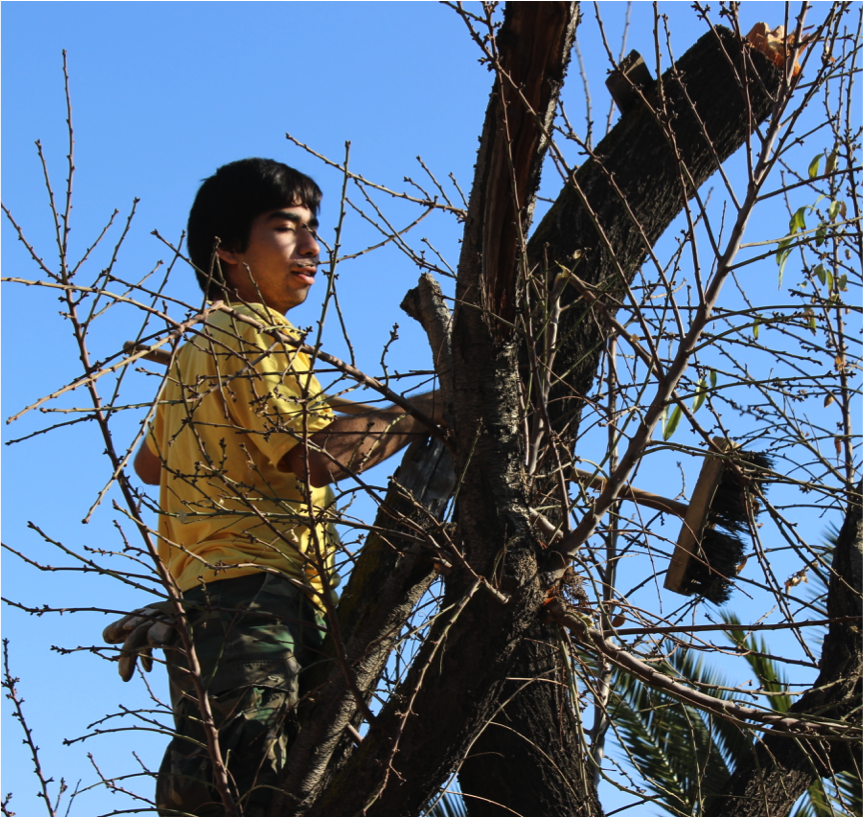 ACOMPAÑAMIENTO
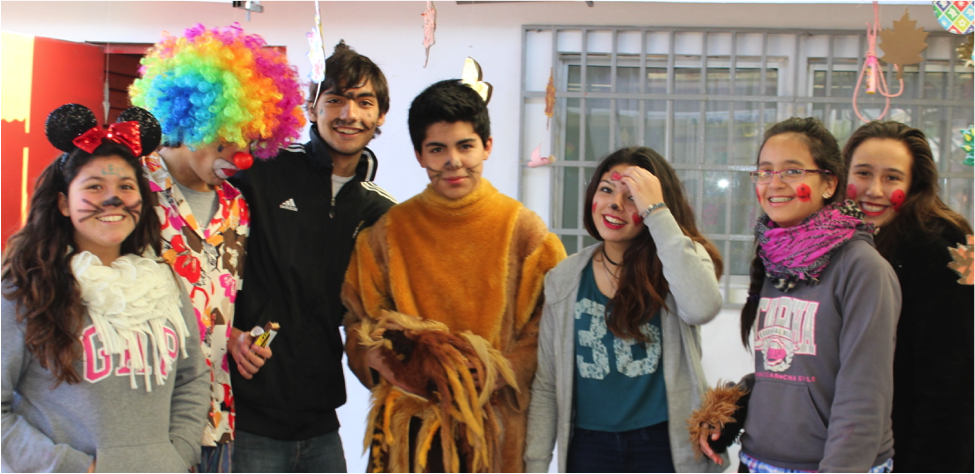 MURALISTAS
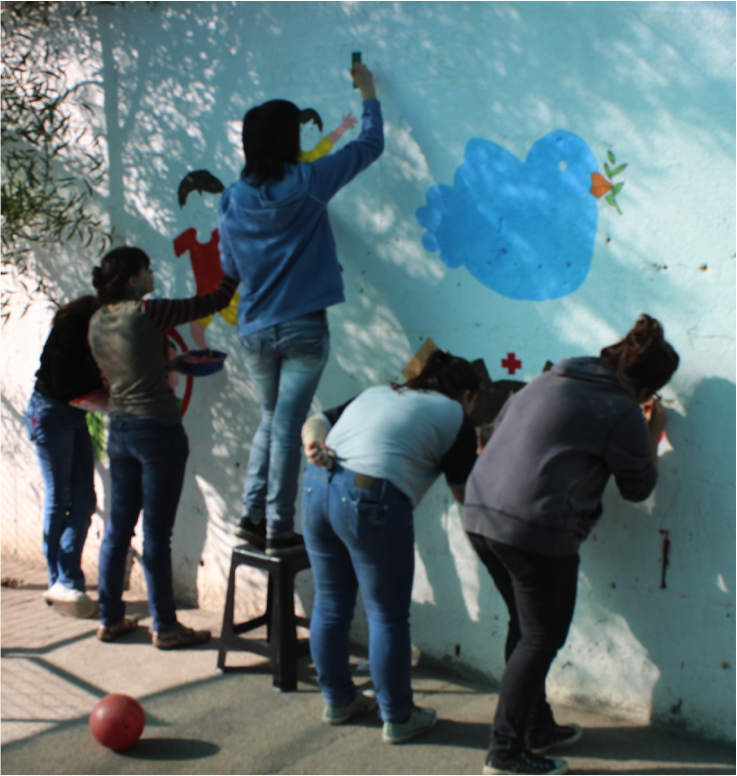 MÚSICA: GRUPO MÓVIL
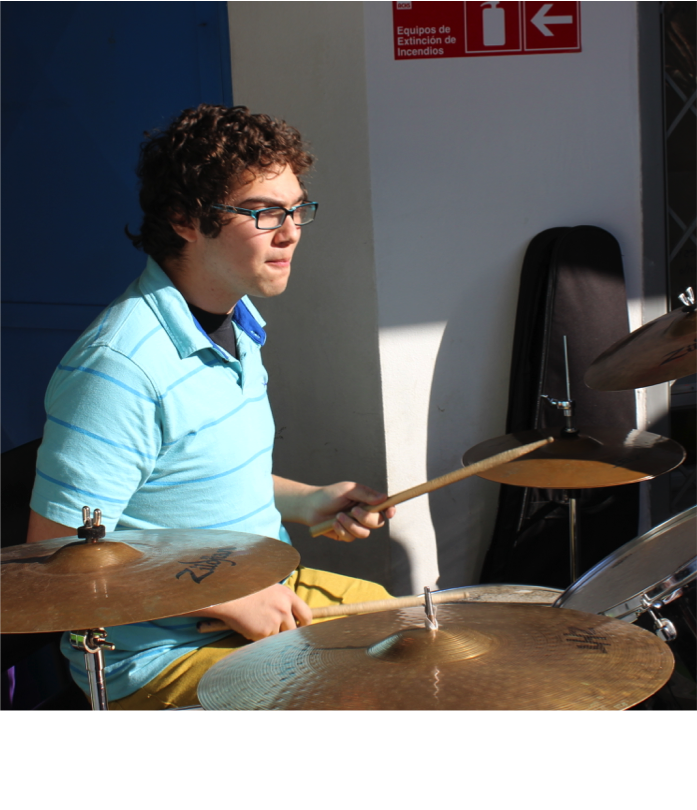 REALIDADES QUE SE ATENDERÁN
JARDÍNES INFANTILES Y SALAS CUNA
HOGAR DE ACOGIDA SAN JOSÉ
CORPORACIÓN CULTIVA: REFORESTACIÓN
MÁS. . .
VILLA DE ANCIANOS “PADRE HURTADO”
P. A.C.
CENTRO COANIQUEN PUDAHUEL
HOGAR DE DISCAPACIDAD MENTAL 
“SAN LUIS DE GONZAGA” ROSTROS NUEVOS
FINALMENTE...
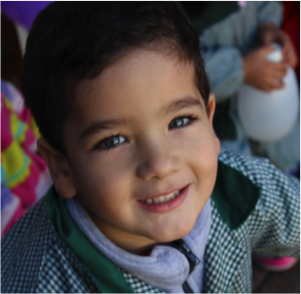 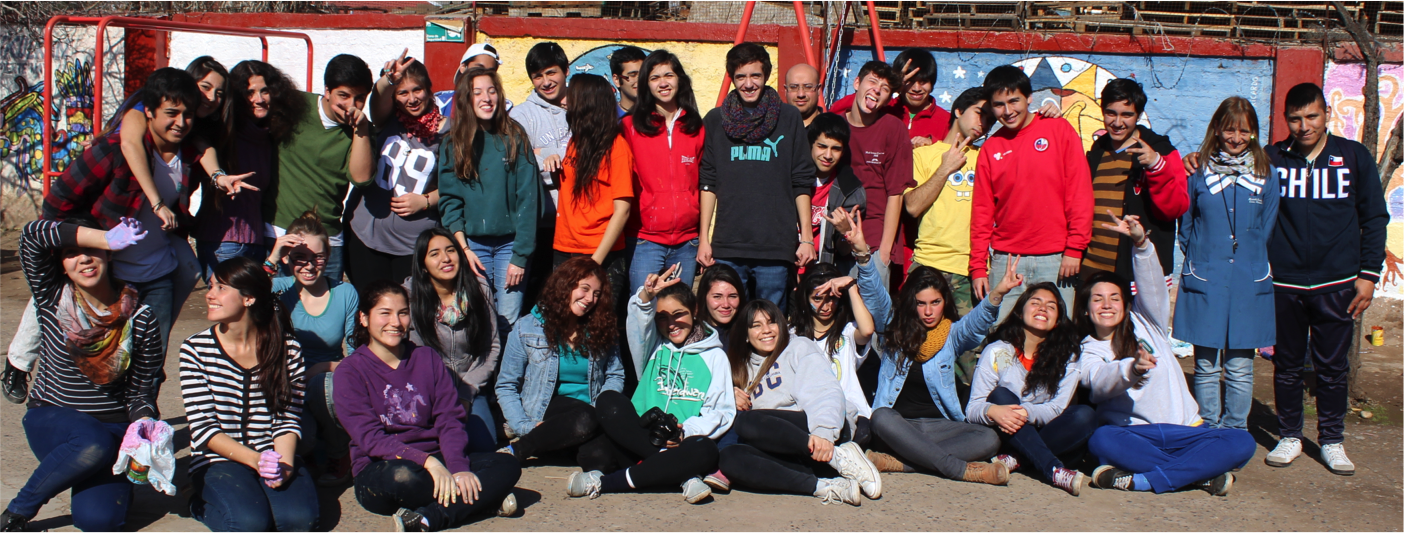 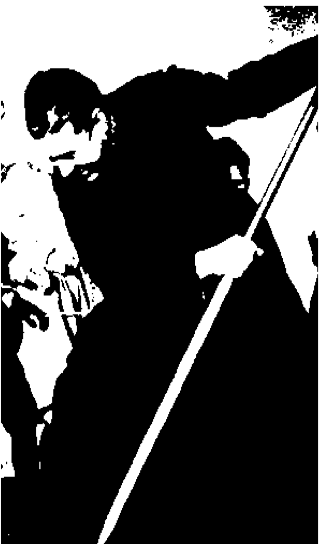 “HAY MUCHO MÁS ALEGRÍA 
EN EL DAR QUE EN EL RECIBIR”.
FIN
ALBERTO HURTADO   S. J.